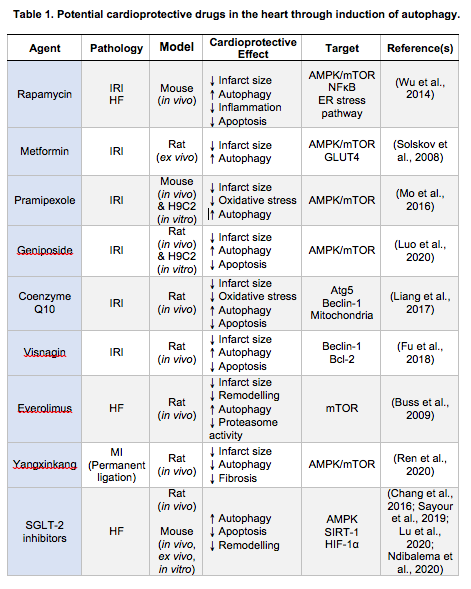 Jasper Chua  et al., Conditioning Medicine 2020; 3(6):xxx-xxx.